March 2023
What’s New for Michigan?
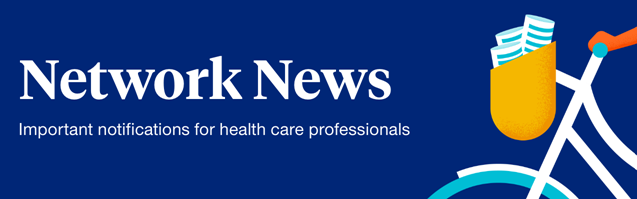 State and Federal News
Policy and Protocols
Medicare, Medicaid, Exchanges and Commercial
Expanded 100-day medication supply benefit- Medicare Advantage
Medical policy updates: March 2023
New requirements for gastroenterology services-  Commercial
Reimbursement policy updates: March 2023
Specialty Medical Injectable Drug program updates: March 2023
Paperless updates for Michigan Medicaid
Update your email notifications in one spot
Pharmacy and clinical updates: March 2023- Commercial
Medicare: Member ID card barcodes
https://www.uhcprovider.com/en/resource-library/news.html
1